Clinica de Gastroenterologie si Hepatologie
Timisoara
Clinica de Gastroenterologie și Hepatologie Timișoara
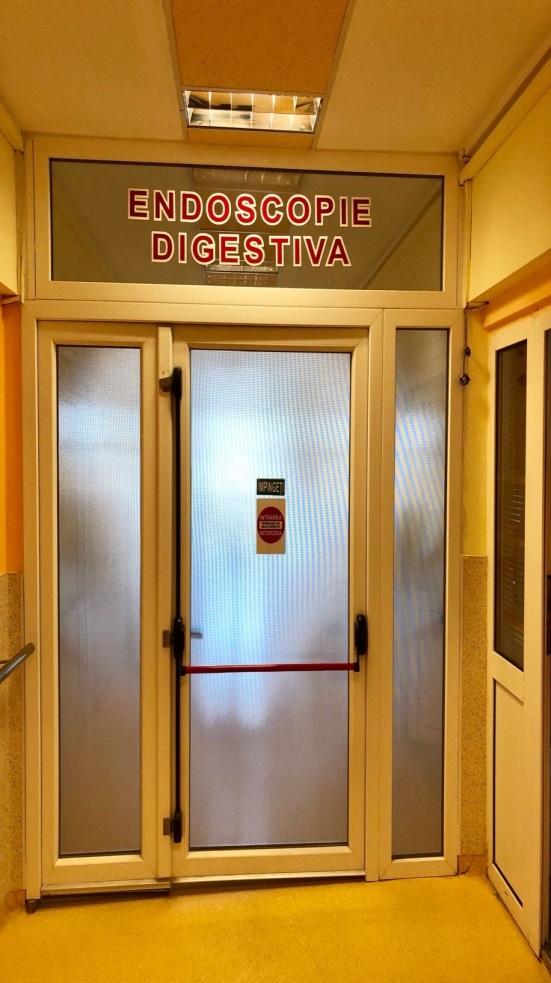 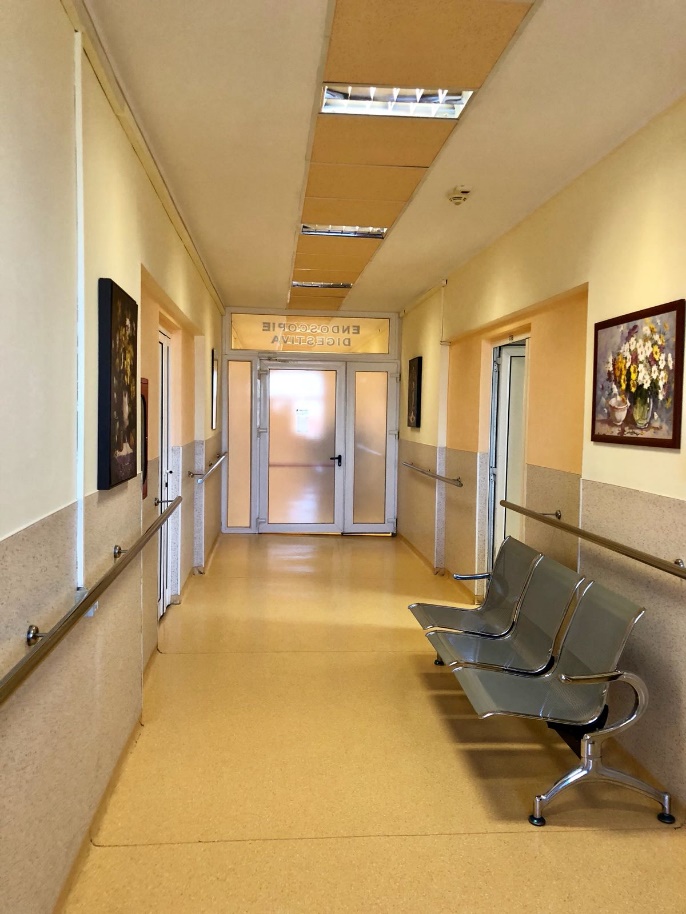 Clinica de Gastroenterologie și Hepatologie Timișoara
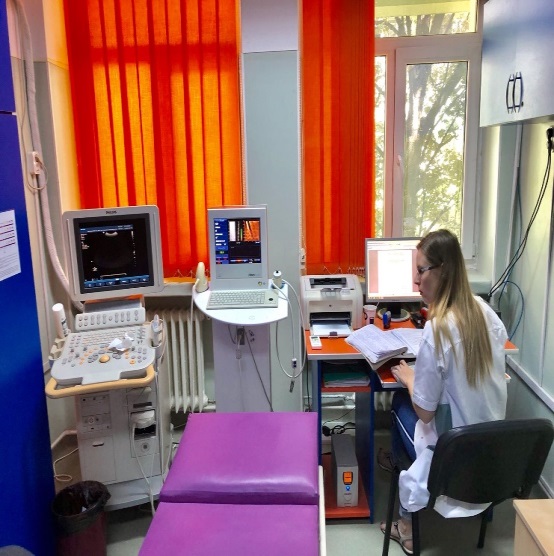 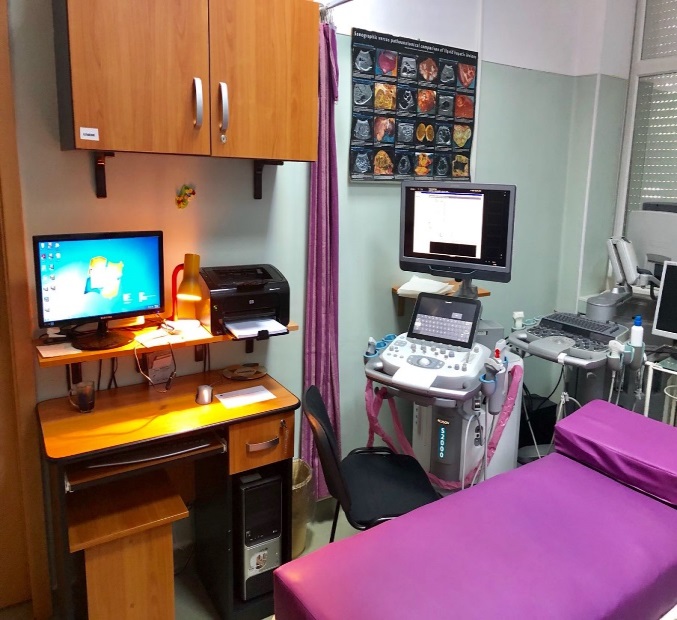 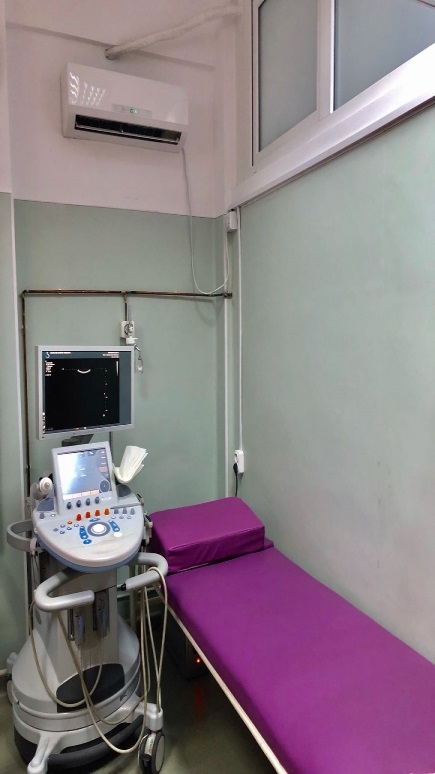 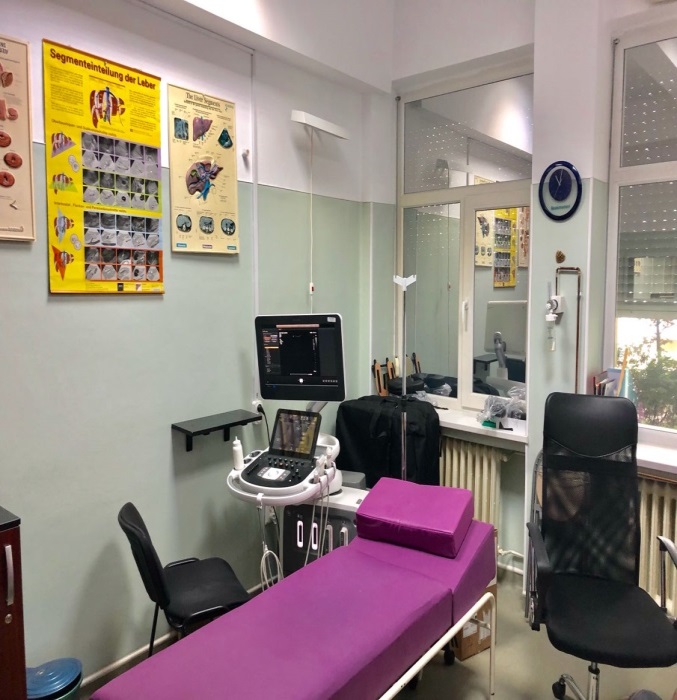 Clinica de Gastroenterologie și Hepatologie
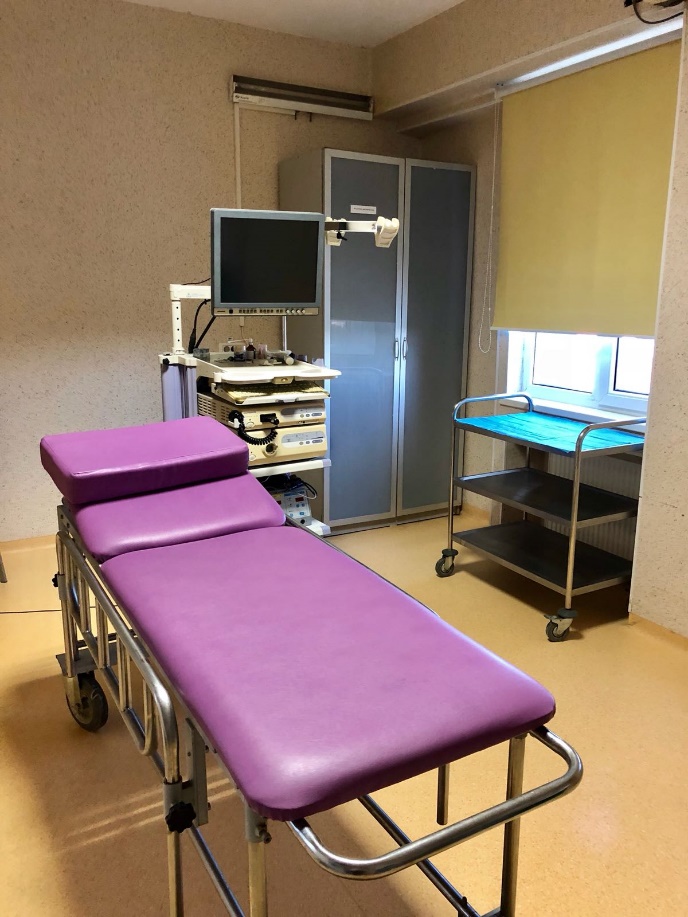 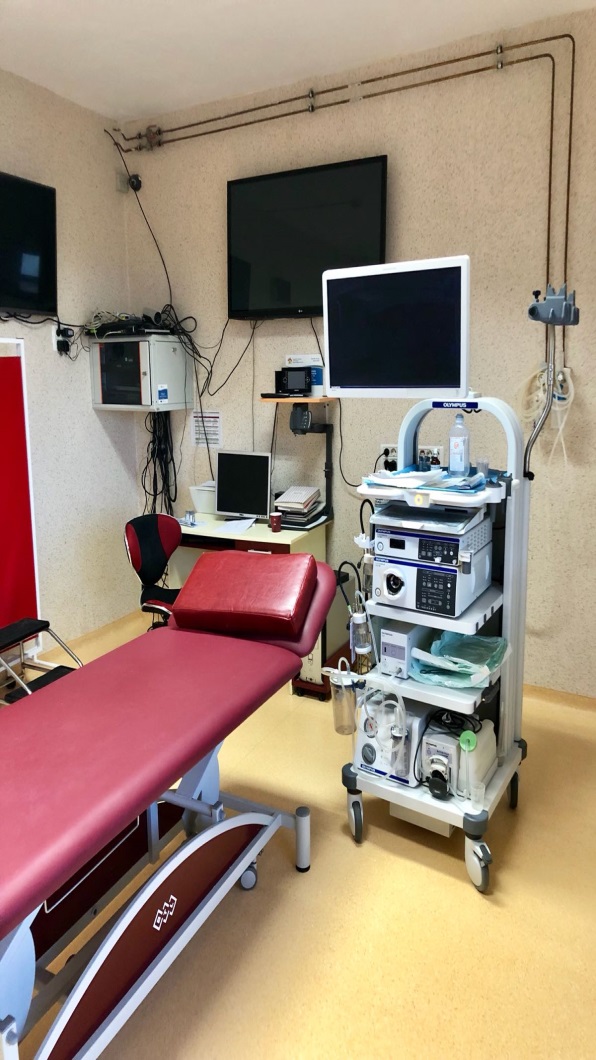 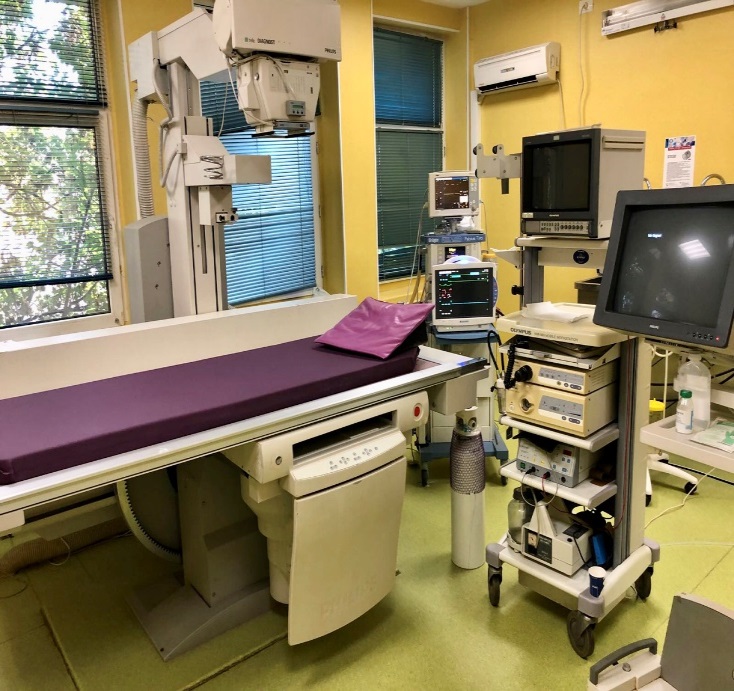 Clinica de Gastroenterologie și Hepatologie Timișoara
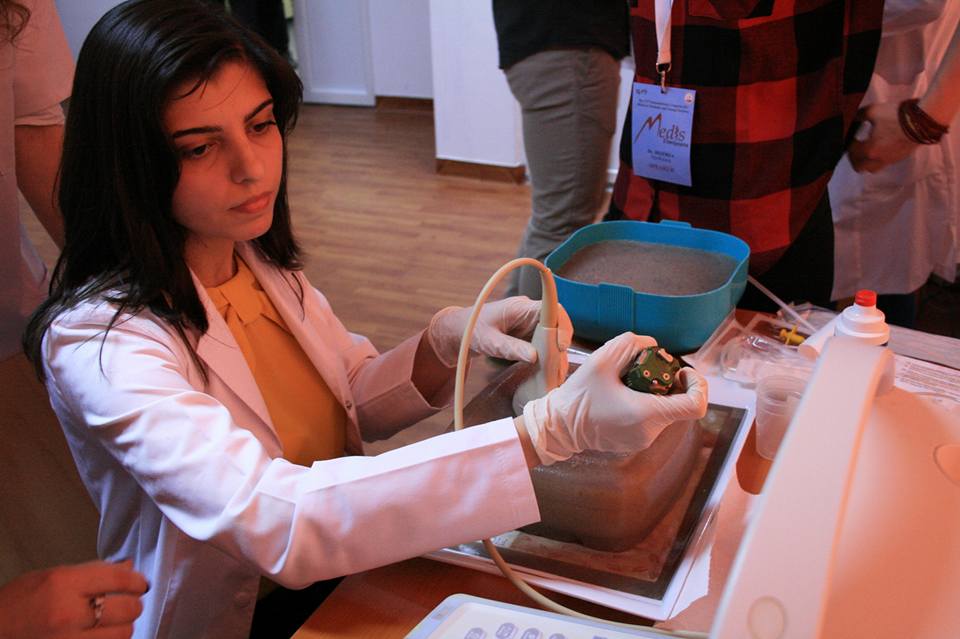 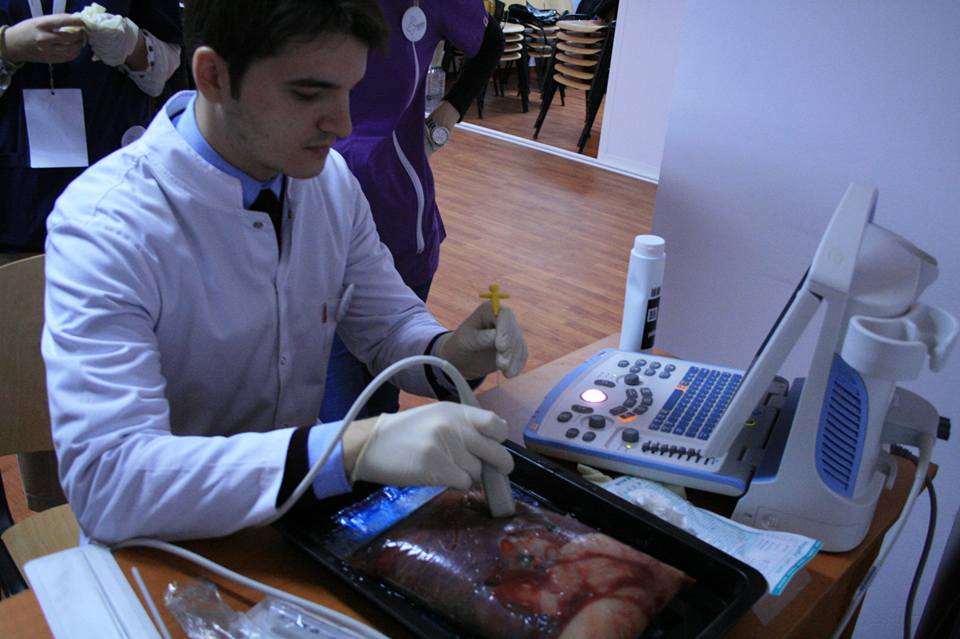 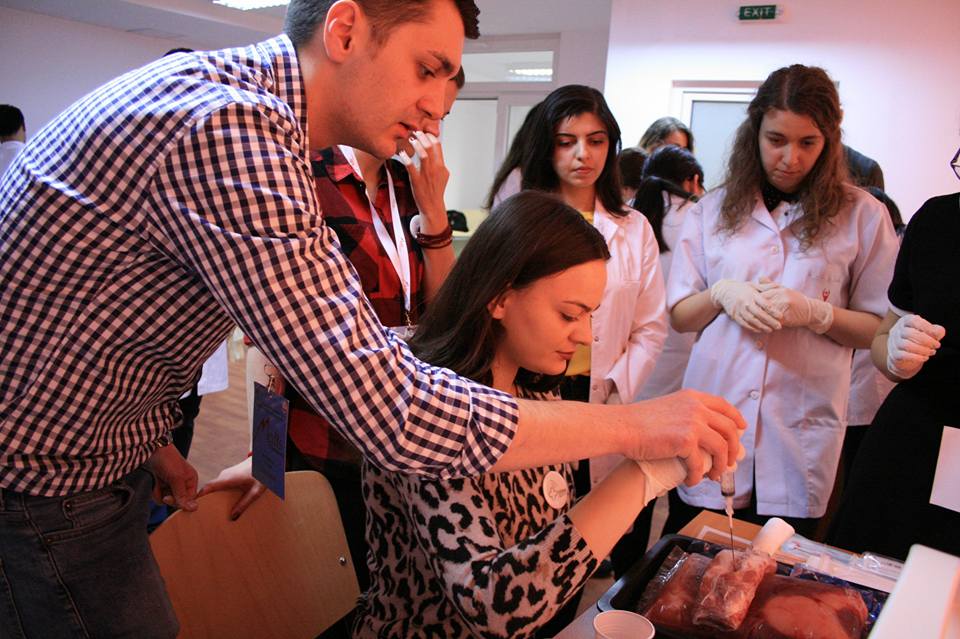